Parents evening presentation
Last updated April 2024
What is UCAS?
UCAS is an independent charity providing information, advice and admissions services. We’re there to help people discover what their next step might be.
UCAS doesn’t:
UCAS does:
make decisions or offers
set entry requirements 
advise on finance
advise on immigration or visas
provide information, advice, and support
process applications 
complete fraud and verification checks
take part in education sector engagement
Security marking: PUBLIC
02 October 2024
|   2
What Next?Discovery with UCAS
Security marking: PUBLIC
02 October 2024
|   3
Discover options
Register for the UCAS Hub to understand all your options and make the right choices for you: ucas.com/hub
Security marking: PUBLIC
02 October 2024
|   4
Discover options
Register with the UCAS Hub to: 
explore careers, subjects, places, and apprenticeships in one place
find and favourite over 35,000 courses
search for open days, events and virtual tours 
turn predicted grades into UCAS Tariff points 
speak to those in the know using Unibuddy
try before you apply with Subject Spotlights from Springpod. 
take the UCAS Quiz to find career matches 
start your application
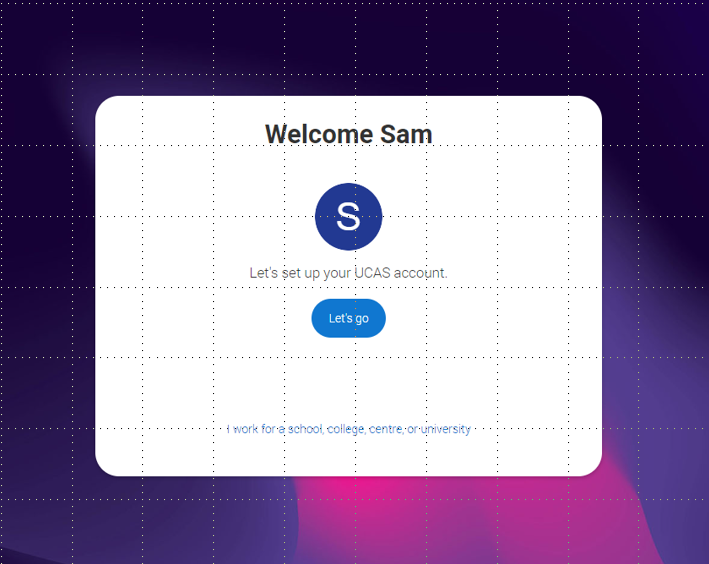 Security marking: PUBLIC
02 October 2024
|   5
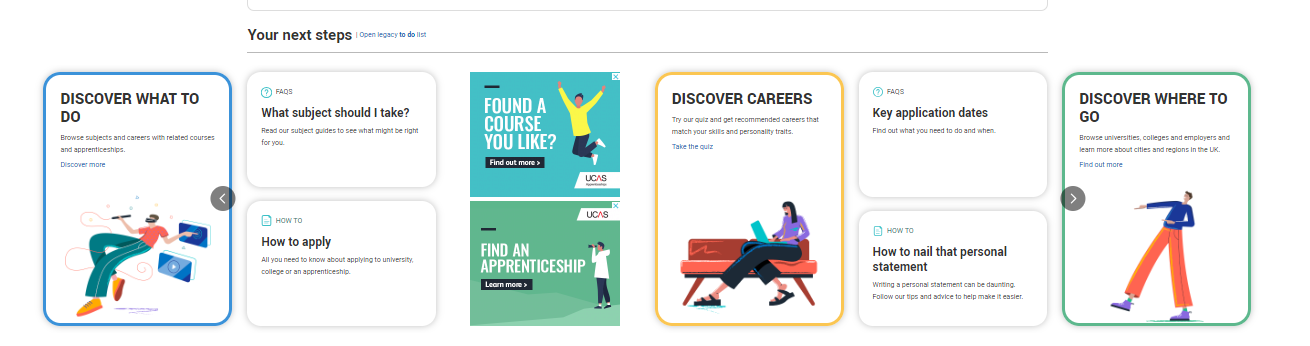 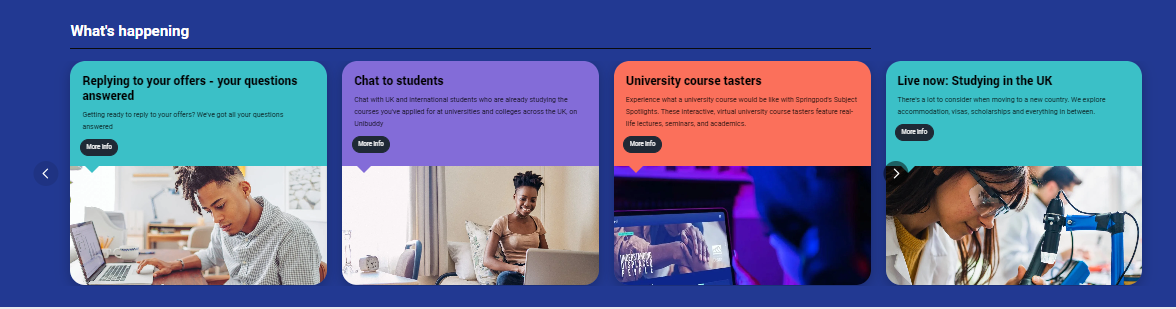 Discover pathways
Certificate of Higher Education (CertHE) and Diploma of Higher Education (DipHE): first and second year of a degree course.
Higher National Certificate (HNC) and Higher National Diploma (HND): HNC is a one-year industry specific course, and the HND is a two-year industry specific course.
Higher apprenticeships: provide an opportunity to gain Level 4 qualifications or above, e.g. HND, or foundation degree while you work. Can take from one to five years to complete, depending on the course level. 
Foundation degree: flexible vocational qualification, combining both academic study and workplace learning. It usually takes two years to complete.
Bachelor’s or undergraduate degree: a three to four-year course which can also be available as a part-time option, allowing you to study and work.
Degree apprenticeships: enable you to gain a full undergraduate or master’s degree while you work. Degree apprenticeships take three to six years to complete, depending on the course.
Security marking: PUBLIC
02 October 2024
|   7
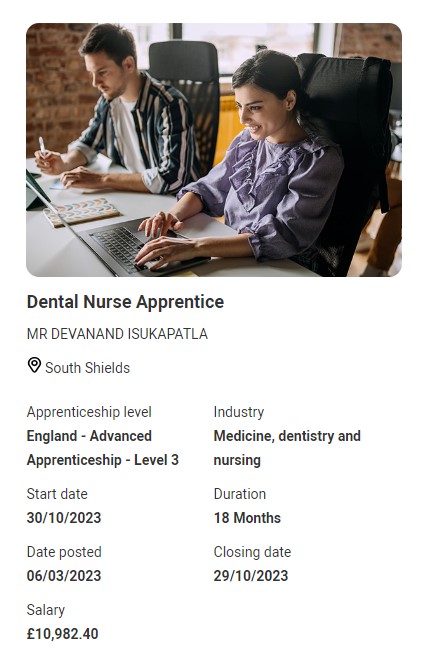 Discover pathways Side by side
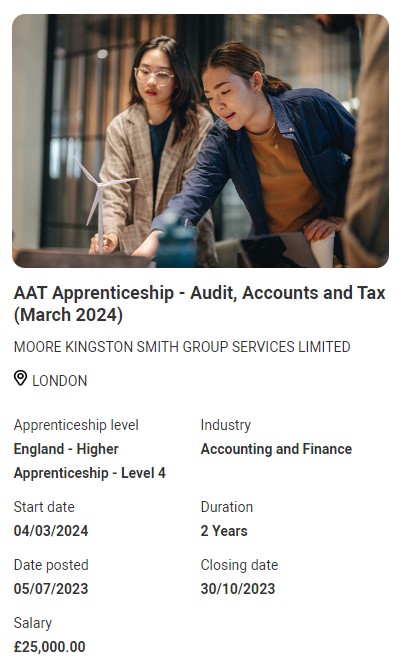 You can see apprenticeship opportunities alongside undergraduate courses.

The UCAS Hub enables you to explore all your options and build your profile in one place.
Is it right for you?
There’s things to consider with your next step 
something you enjoy – you’re investing time and effort 
whether it’s right for your career path – check with employers and professional organisations
location – city or rural, transport links
a study and assessment style that suits you
environment including extracurricular, clubs, and societies
finances
02 October 2024
|   9
Security marking: PUBLIC
Build your profile. Favourite as you go.
Explore your future 
What to do? Where to go? Discover all the options with our subject, industry, and career guides. Explore city, employer and accommodation information. Compare apprenticeships and course opportunities for you.
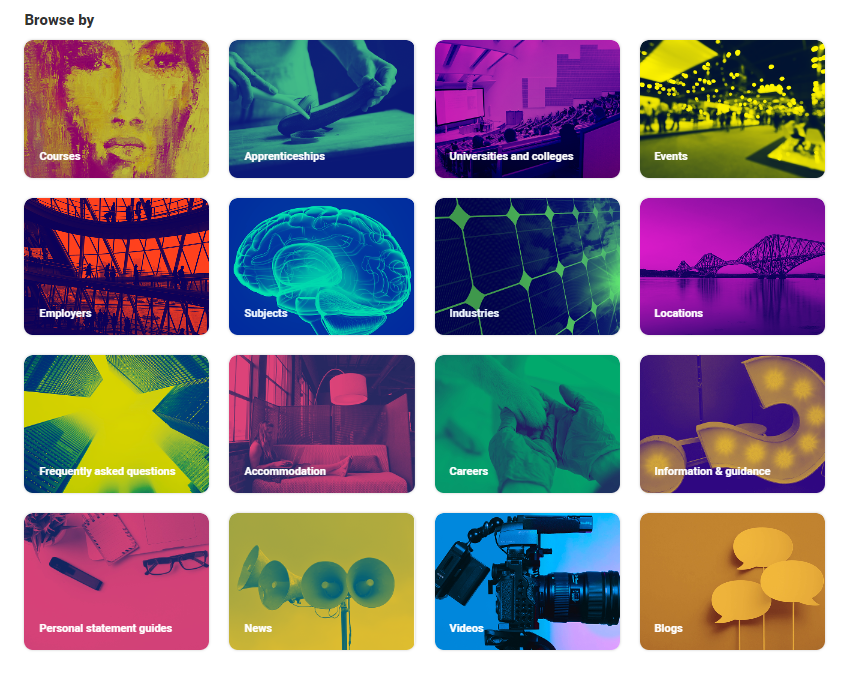 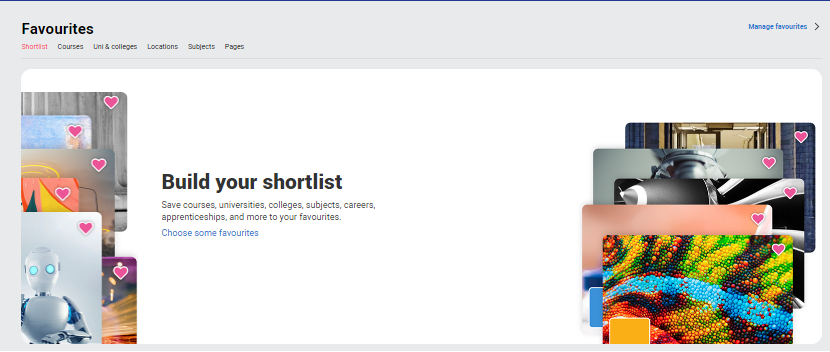 Build your shortlist 
Save for courses, universities, colleges, subjects, apprenticeships and more! Use to shortlist your top 5 choices, manage, keep those favourite information pages to hand.
Security marking: PUBLIC
02 October 2024
|   10
|   10
Subject Spotlights
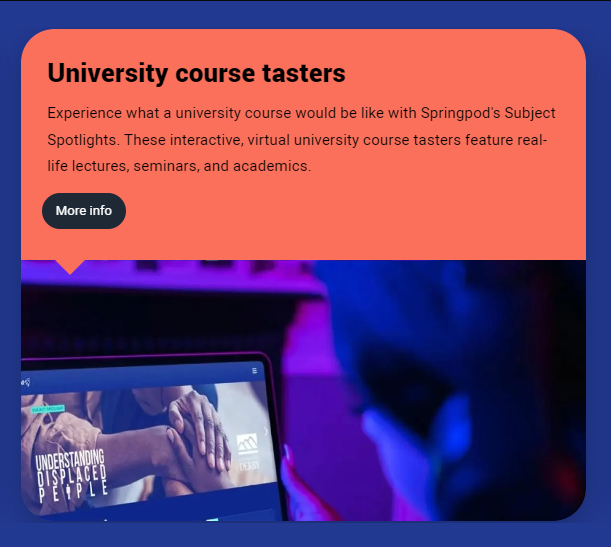 Learn from some of the UK's finest academics as they give you a genuine, insightful, and engaging experience of studying their courses at their universities.
On-demand interactive video experiences 
Have a go at interactive quizzes and activities
Get feedback on how you’ve done. 
Try university degrees before you apply. 
Certificate of completion 

Explore more Springpod Subject Spotlights.
Security marking: PUBLIC
02 October 2024
|   11
Chat to students
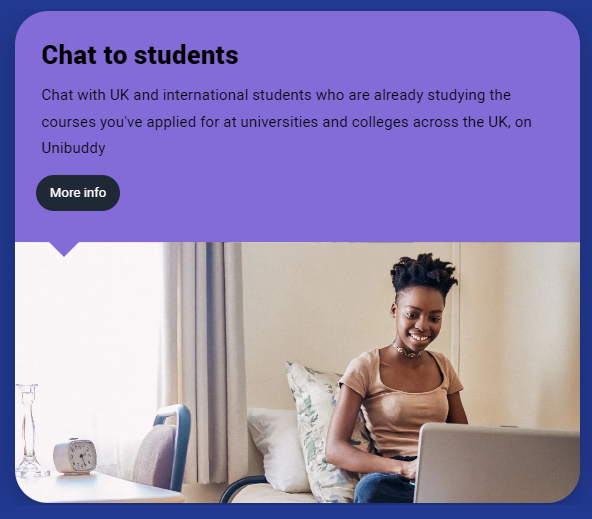 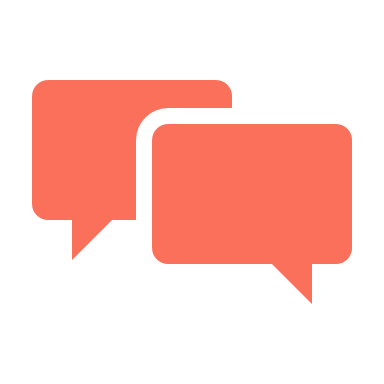 A peer-to-peer chat facility hosted on ucas.com powered by Unibuddy.
An opportunity to connect with current students, ask questions and learn about their experiences.
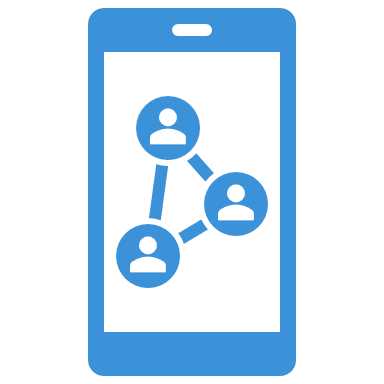 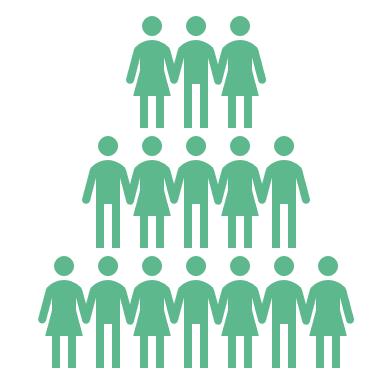 Over 500 active ambassadors, with unlimited chats available.
Security marking: PUBLIC
02 October 2024
|   12
Personalised tools to help
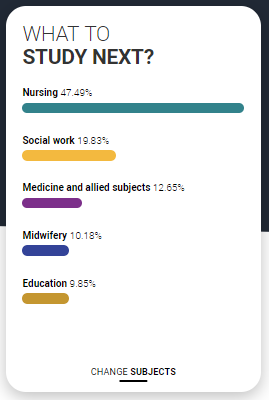 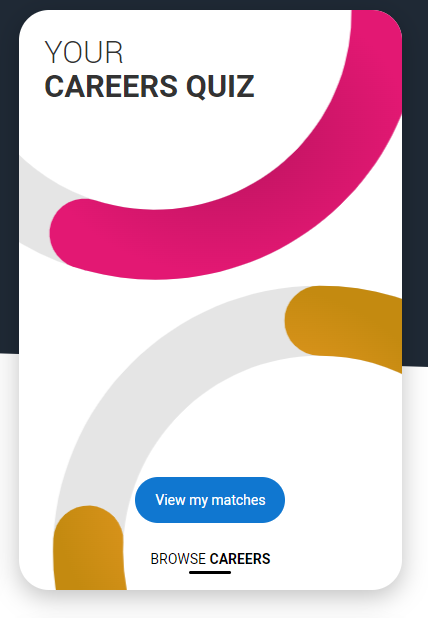 What to study next?
Broaden your horizons by exploring another subject area, that student’s who did your qualification went on to study.
UCAS Quiz
Find job and career ideas matched to your personality. 
Plus a list of courses previous students studied in order to get there.
Security marking: PUBLIC
02 October 2024
|   13
Advice and events
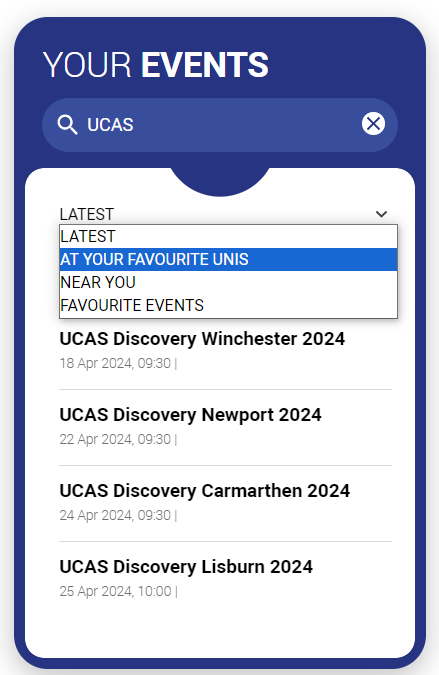 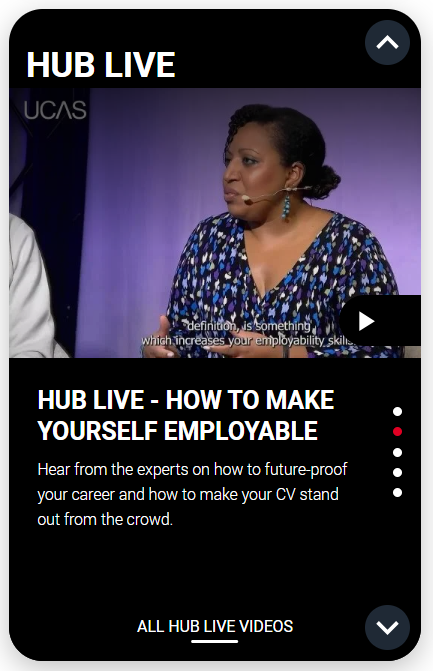 Hub lives   
Watch expert interviews on demand. 
Make an informed decision about the right path for you. University, apprenticeships or the world of work.
Your events 
Filter to explore events, open days and tours to suit your needs. 
Register straight from the Hub for our UCAS Discovery events, with exciting new zones covering all pathways.
Security marking: PUBLIC
02 October 2024
|   14
What else do you need?
Accommodation
High on the list when considering where to study, but it’s not always easy to compare what’s on offer. Understand what options there are using our accommodation search.
Personal Statement Builder 
Designed to help you think about what to include, and how to lay it all out. It counts how many characters you’ve used, so it’s easy to see when you’re close to the 4,000 character limit.
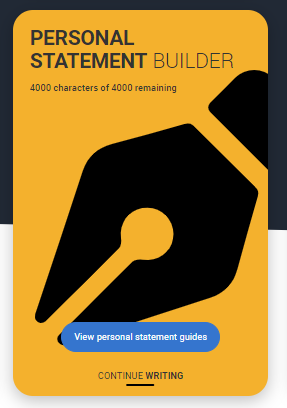 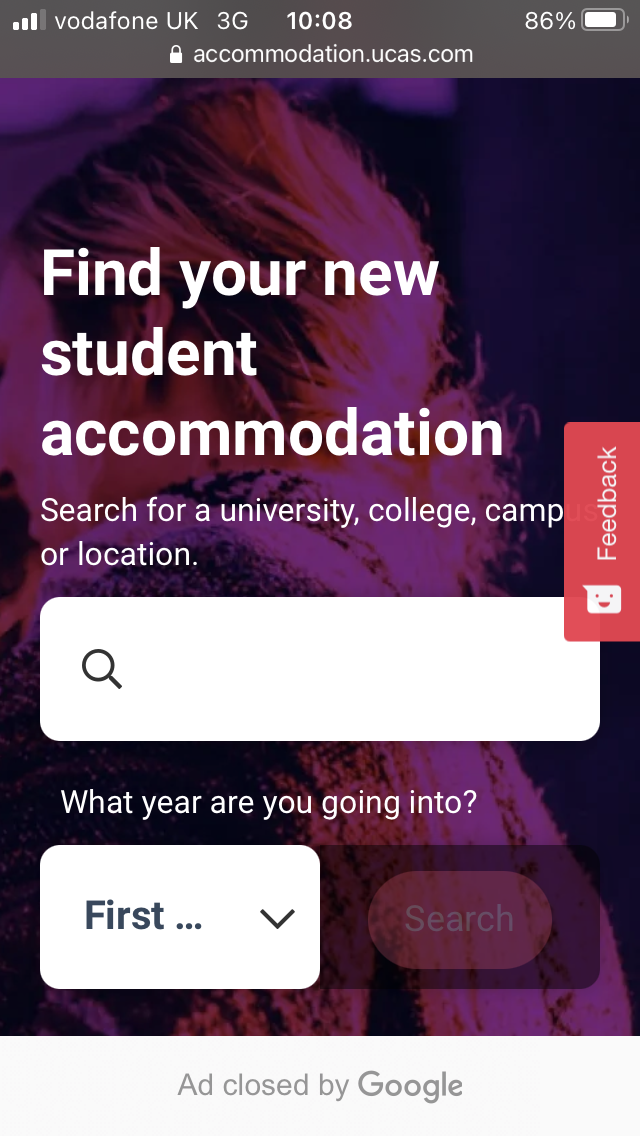 Security marking: PUBLIC
02 October 2024
|   15
Apprenticeships
What are 
apprenticeships?
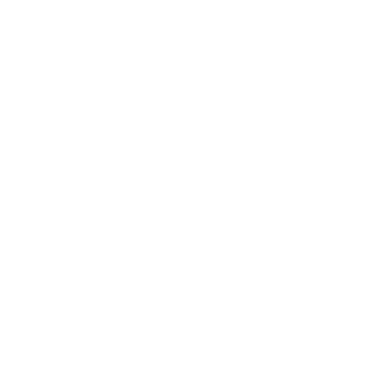 www.ucas.com/apprenticeships
* Foundation apprenticeships in Scotland are unpaid
The A – Z of apprenticeships
There are over 600 possible apprenticeship 'standards' (training programmes) which exist. It’s probably easier to name an industry that doesn’t have an apprenticeship then to list all that do. Here are just a few ….
Physiotherapist 
Quality practitioner 
Rail engineer 
Research scientist 
Social worker 
Software Developer
Teacher 
Town planning assistant 
Utilities engineering 
Veterinary nurse 
Vehicle damage assessor 
Water process technician
Workplace pensions consultant  
Youth worker  

www.apprenticeships.gov.uk/#
Accounting and Taxation
Architect
Boat Builder
Building Surveyors 
Civil Engineer 
Cyber Security Technician
Data Analyst 
Doctor (from 2023)
Early Years
Ecologist 
Farrier
Food Technologist 
Game Programmer
Geospatial mapping 
Harbour Master
Historic Environment Adviser 
Internal audit professional 
Intelligence analyst 
Journalist
Junior 2D artist (visual effects)
Knitted product manufacturing
Laboratory scientist 
Licensed conveyor 
Midwife 
Marketing Manager 
Nuclear Scientist and Engineer
Nursing 
Operational firefighter 
Orthodontic therapist 
Paralegal
Security marking: PUBLIC
02 October 2024
|   17
What am I doing now?
For example, in England, Northern Ireland and Wales:
Apprenticeships work in levels too!
In England:
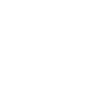 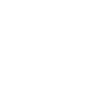 GCSE grade 9-4 is a 
Level 2 qualification
In Wales:
A level or T level is a 
Level 3 qualification
In Northern Ireland:
Did you know?
An apprenticeship offering a degree may also be called a Level 6 or Higher Apprenticeship
Security marking: PUBLIC
02 October 2024
|   18
What am I doing now?
For example, in Scotland:
Apprenticeships work in levels in Scotland too
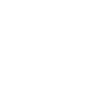 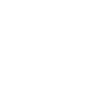 Scottish National Level 5 is a 
SCQF Level 5 qualification
Scottish Higher is a 
SCQF Level 6 qualification
Security marking: PUBLIC
02 October 2024
|   19
Who can start an 
Apprenticeship?
Anyone 16 and over
Anyone not in full time education*
Apprenticeships in Scotland, Wales or England require you to be living in the same country as the apprenticeship
Apprenticeships in Northern Ireland require you:
be employed or be about to take up paid employment in Northern Ireland
be working a minimum of 21 hours per week on a permanent contract
* a foundation apprenticeship in Scotland is typically taken alongside Scottish Higher and National 5s
When can I apply?
Not one deadline
Advertised throughout the year
Larger organisations with multiple application processes may recruit earlier than smaller local organisations
Higher apprenticeships with a Sep/Oct start tend to recruit in the previous academic year
www.ucas.com/apprenticeships
Your pathways Side by side
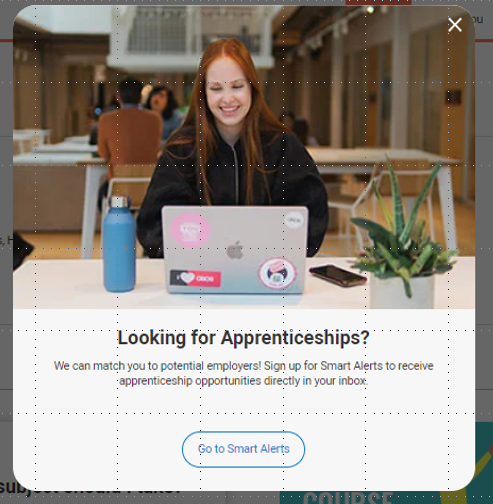 When you register on ucas.com, you can sign up to be linked to relevant apprenticeship opportunities that match your profile.
6 steps to follow
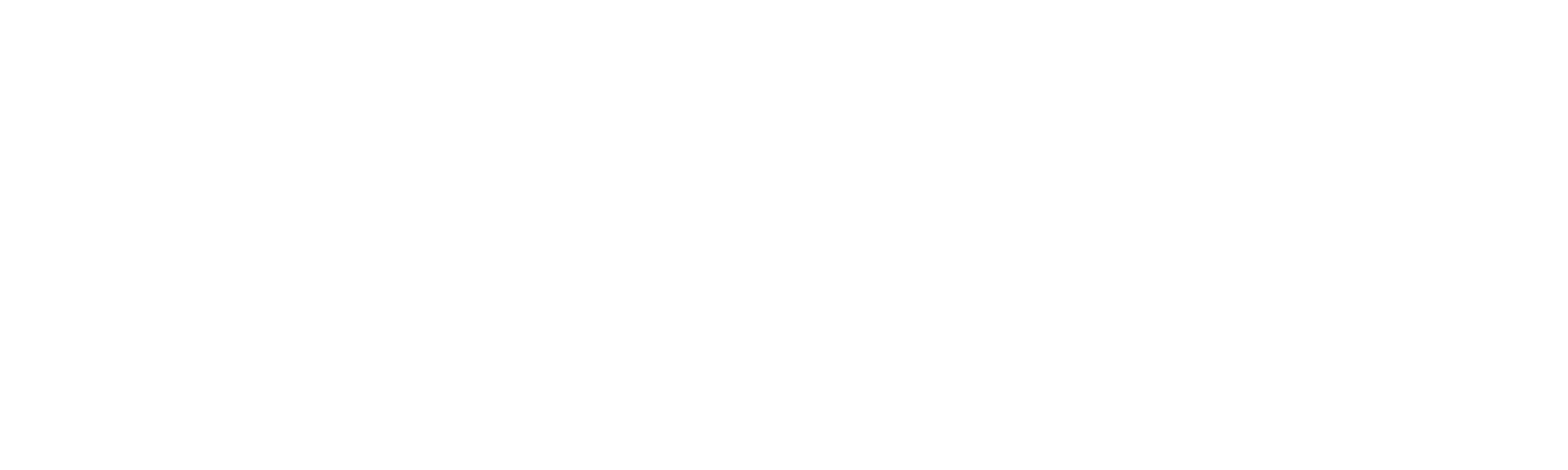 Step 2
Step 4
Step 5
Step 6
Step 1
Step 3
Register on UCAS Hub
Option to sign up to receive alerts on opportunities that match your profile
Explore subjects, courses, industries, job roles
Build your profile
Search for vacancies
Make an application
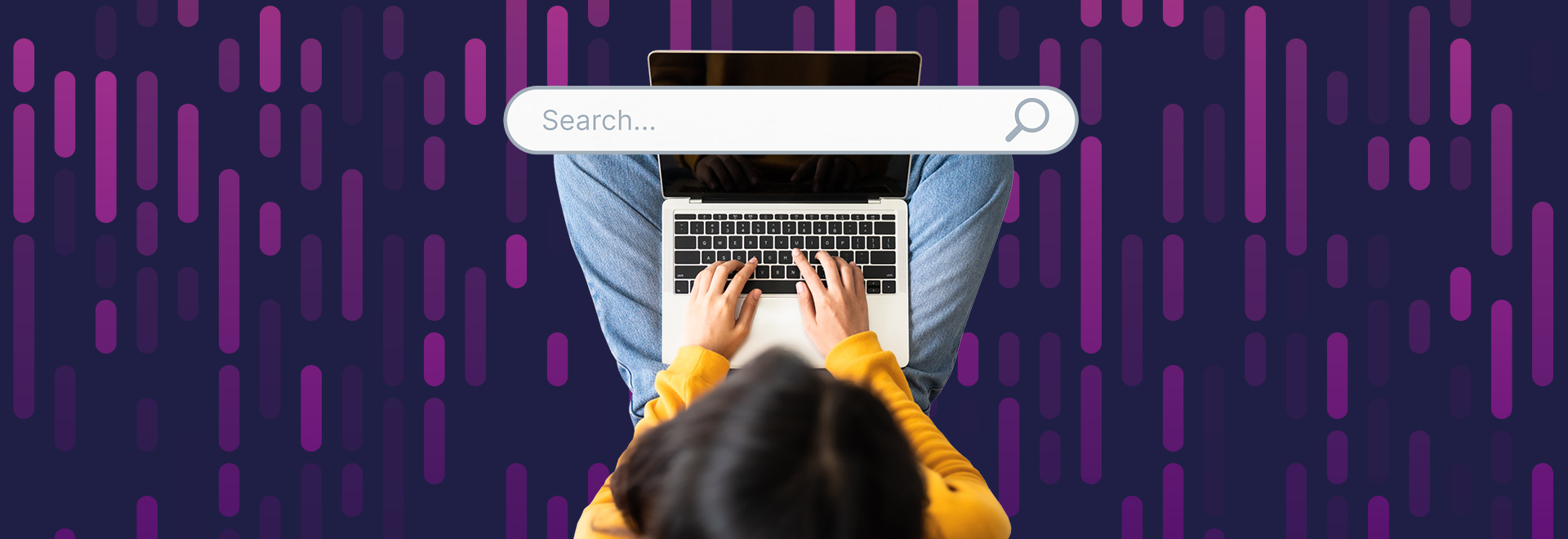 How can I apply?
Applications are made directly through the company or the education provider.
There is no limit on the number of applications you can make.
The application process might vary across vacancies, you could be asked for:
CV and Covering Letter
Application Form
In App/Site application
You can apply for universities and apprenticeships at the same time!
UCAS ApplicationsHow to apply
Security marking: PUBLIC/INTERNAL USE ONLY/CONFIDENTIAL
02 October 2024
|   25
When to apply 2025 entry
* 18.00 UK time
Key facts
Security marking: PUBLIC
02 October 2024
|   27
Choosing the right place for you
Style – from traditional, with a focus on subject-based courses and research, to modern universities/colleges, with a greater focus on vocational courses.
Location – some are in large cities, others in small towns, by the coast or in the countryside – it’s all a major influence on the environment and lifestyle.
Size – larger universities can have more than 20,000 students, whereas some of the smallest have only a few thousand.
Culture and facilities – influenced by a range of factors, including the diversity of students who attend. 
What graduates do – all universities collect destination statistics; it can be useful to find out what jobs or further study students go on to.
Tuition fees – can vary between universities and colleges; check if there are scholarships or bursaries available. 
Living costs – accommodation, transport, and food can vary enormously.
Security marking: PUBLIC
02 October 2024
|   28
Choosing the right course for you
What does the course cover?
Courses with the same title may be very different. 
Look carefully at the core course content, and the range of optional studies/modules available. 
Which modules are the most interesting and relevant to your career aspirations?
See if the course or university/college offers any internship, placement, or study abroad opportunities.
How is the course taught – structured teaching, or more independent research? How many lectures are there, and how much group work will be done in seminars?
How is the course assessed?
Security marking: PUBLIC
02 October 2024
|   29
Completing the UCAS application
Security marking: PUBLIC
02 October 2024
|   30
Linking to a centre
If you’re applying with the help of a school, college or centre you should enter their ‘buzzword’ to link your application to them.
The buzzword is a unique code set by your school, college or centre. 
By linking your application you’re giving your school, college or centre permission to view and track your application. 
It also means they’ll provide you with a reference and send your application to UCAS on your behalf.
Application profile
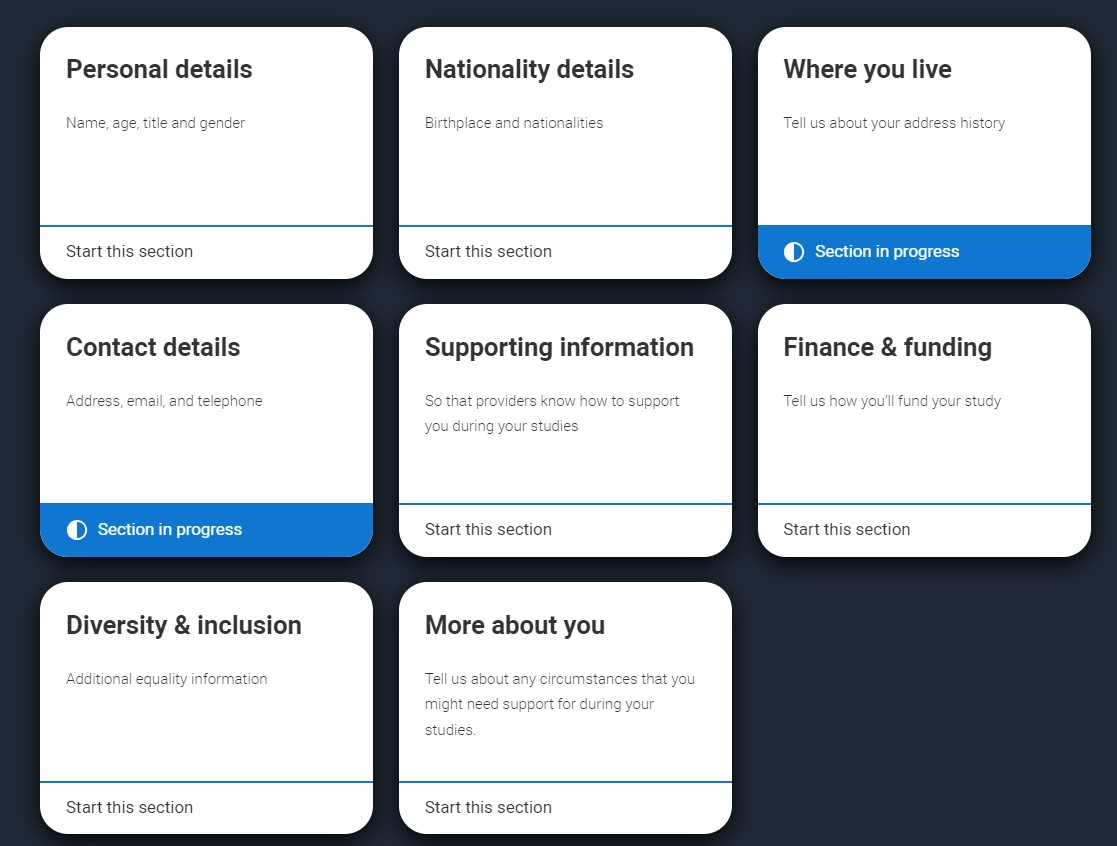 Personal details
Nationality details 
Where you live
Contact details
Supporting information
Finance and funding 
Diversity and inclusion*
More about you 

* (for students with a UK home address)
Your experiences
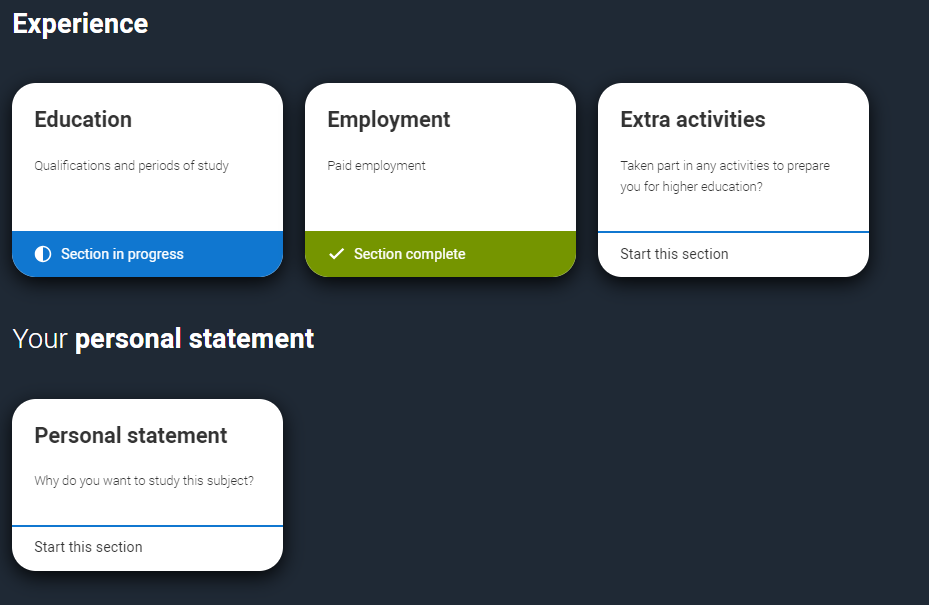 Education 
Employment 
Extra activities* 
Personal statement 
Reference**

*(for students with a UK home address)
**(not visible if linked to your school/college)
The personal statement
The only section you have full control over
Your only chance to market yourself as an individual
The same for all of your choices
UCAS’ similarity detection service: 
every personal statement is run through software to check for plagiarism.
A maximum of 4,000 characters, or 47 lines
A minimum of 1,000 characters
There isn’t a spelling or grammar check
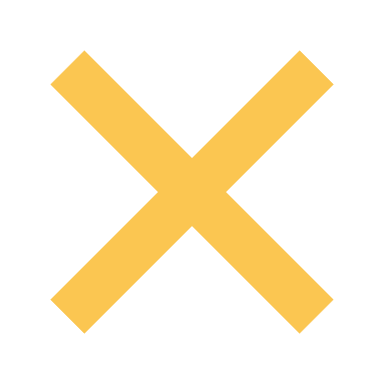 No formatting allowed
Security marking: PUBLIC
02 October 2024
|   34
Start early
Include:
academic achievements, past and present
interest in the course area
knowledge of the subject area 
enthusiasm to go beyond the syllabus 
details of independent study skills
Security marking: PUBLIC
02 October 2024
|   35
Consider…
Universities and colleges will consider:
Have you chosen the course for the right reasons?
Can you achieve in a new learning environment?
Do you have a range of interests and aptitudes?
Do you have a depth of interest in the subject?
Have you studied independently?
Do you appear motivated and committed?
Do you have good numeracy and literacy skills?
Security marking: PUBLIC
02 October 2024
|   36
Personal statement support
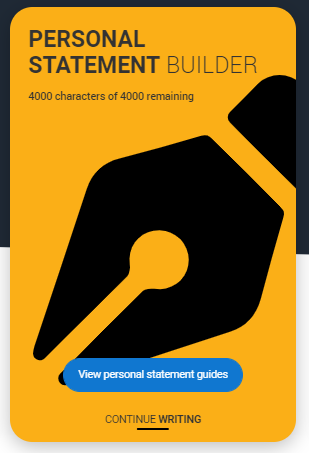 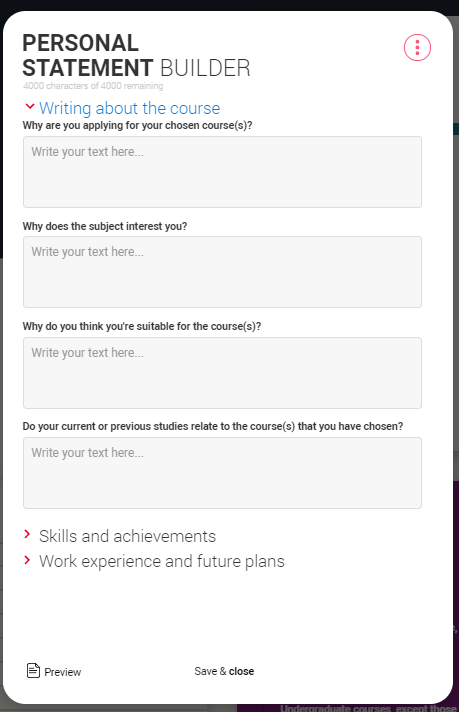 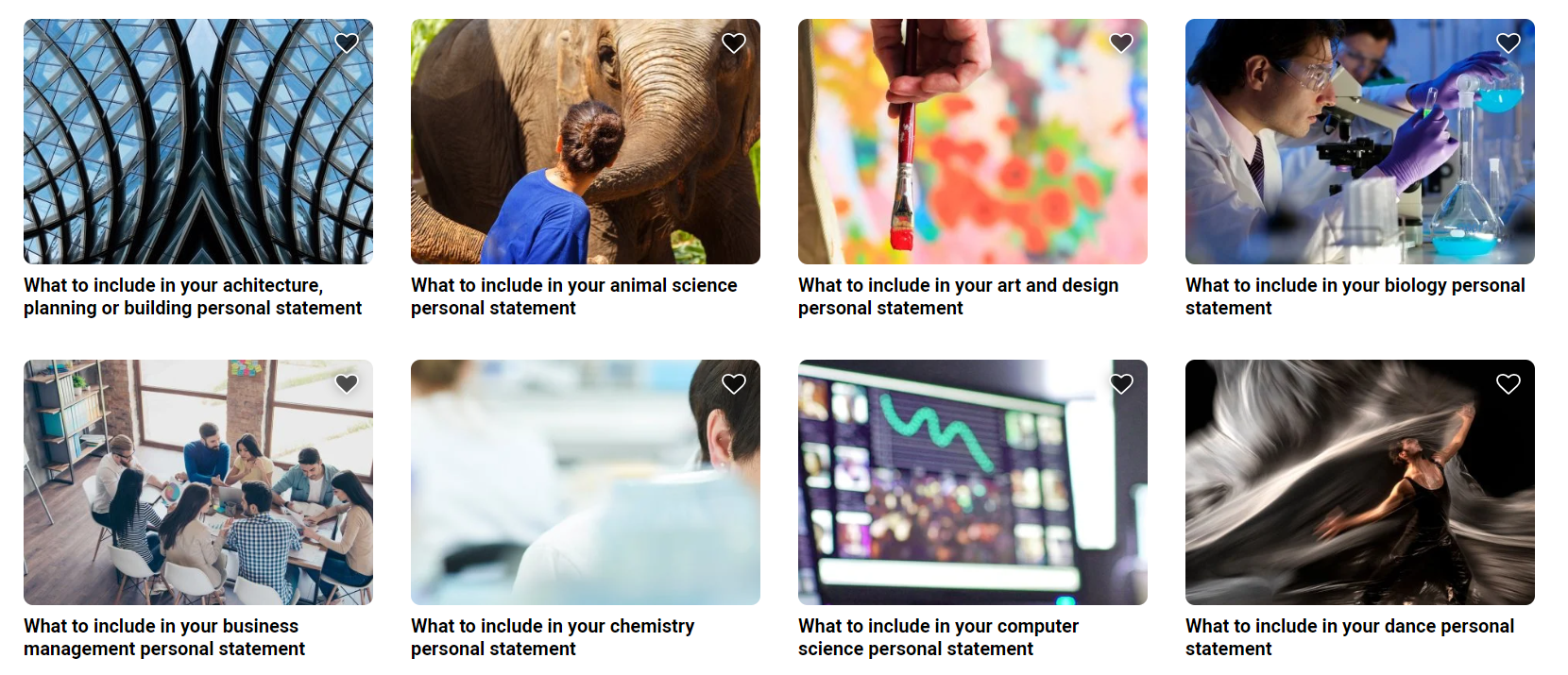 Decisions
Universities and colleges will review the:
They may also ask for:
personal statement
admissions test
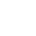 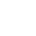 interview
qualifications
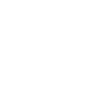 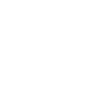 reference
portfolio/audition
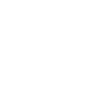 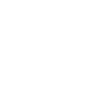 Security marking: PUBLIC
02 October 2024
|   38
Tracking your application
Follow your application 24/7:
see your choices 
keep contact information up to date
view and reply to your offers

You’ll receive one of three decisions from your choices:
unconditional offer
conditional offer
Unsuccessful
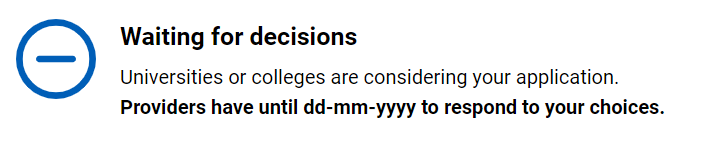 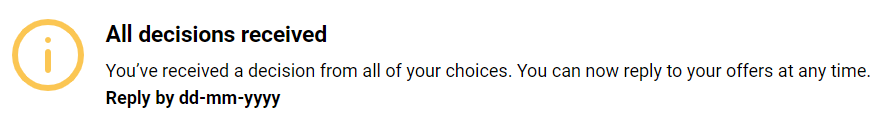 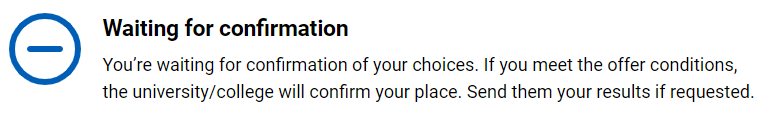 02 October 2024
|   39
Security marking: PUBLIC
Replies to offers
Once you have decisions on all your choices, you can choose two:
One as a ‘firm’ acceptance – your first choice.
The other as an ‘insurance’ acceptance. This acts as a back-up if you do not get into your ‘firm’ choice.
Any remaining offers must be declined. 
Once all your decisions and replies have been made, if you are not holding an offer, you may be able to use Extra or Clearing to find available places.
Security marking: PUBLIC
02 October 2024
|   40
Other options
Extra (26 Feb – 4 Jul)
Used all five choices and had no offers. 
Add Extra choices for consideration one at a time.

Clearing (5 Jul – Oct)
Apply after 30 June, receive no offers, decline all offers, not met conditions. 
Find vacancies from 5 July and add a Clearing choice to your application.
Security marking: PUBLIC
02 October 2024
|   41
Next steps
Security marking: PUBLIC/INTERNAL USE ONLY/CONFIDENTIAL
02 October 2024
|   42
What can students be doing?
research, research, research
attend open days and events
extracurricular and super curricular activities
work experience
volunteering
independent learning outside the curriculum 
focus on this year’s studies
Security marking: PUBLIC
02 October 2024
|   43
Keeping you informed
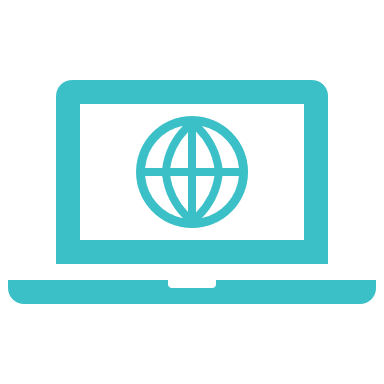 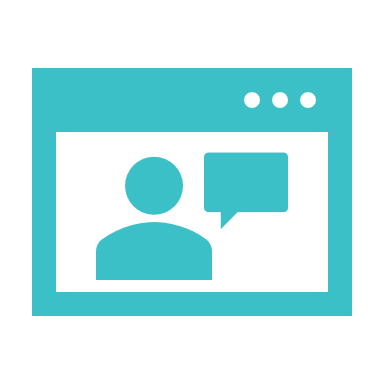 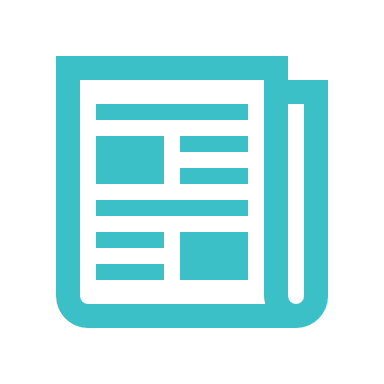 Sign up for UCAS
 parents newsletter
Read UCAS guides just for parents and carers
www.ucas.com/parents
Security marking: PUBLIC
02 October 2024
|   44
Our support
@ucas_online
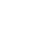 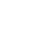 UCAS Customer Experience Centre:
0371 468 0 468

From outside the UK:
+44 330 3330 230

Monday to Friday
08:30 – 18:00 (UK time)
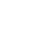 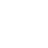 @ucas_online
@ucas_online
@ucas
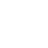 @UCASonline
Security marking: PUBLIC
02 October 2024
|   45
Security marking: PUBLIC
02 October 2024
|   45
Thank you
02 October 2024
Security marking: PUBLIC
|   46